Новая жизнь ненужных вещей
Денисенко Л.С. МОУ СОШ № 26 г.Комсомольск-на-Амуре
Старые вещи — мобильные телефоны, телевизоры, пластиковые бутылки, металл… Что с ними происходит, когда они устаревают или приходят в негодность?
Денисенко Л.С. МОУ СОШ № 26 г.Комсомольск-на-Амуре
Сотни цветов, сделанных из пластиковых бутылок. Все это выставка под названием «Тысяча Солнц», проходящая в американском штате Мичиган.
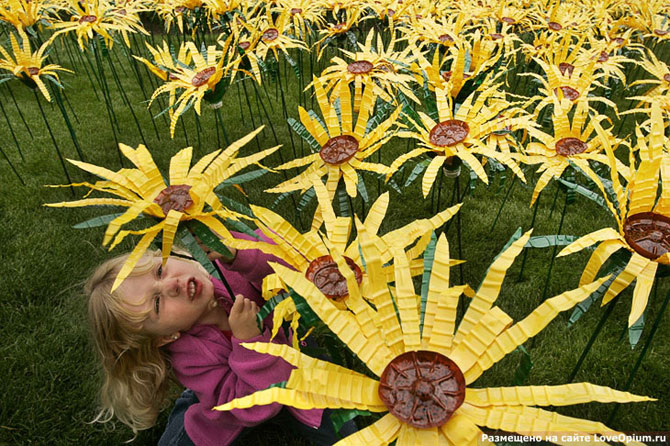 Денисенко Л.С. МОУ СОШ № 26 г.Комсомольск-на-Амуре
Всем известные удобные пластиковые бутылки. Они разлагаются в земле сотни лет, тогда как жестяной банке на это потребуется 10 лет, а картону всего 1-2 года. Вообще, время разложения полиэтилена зависит от его структуры и способно превышать несколько тысяч лет.
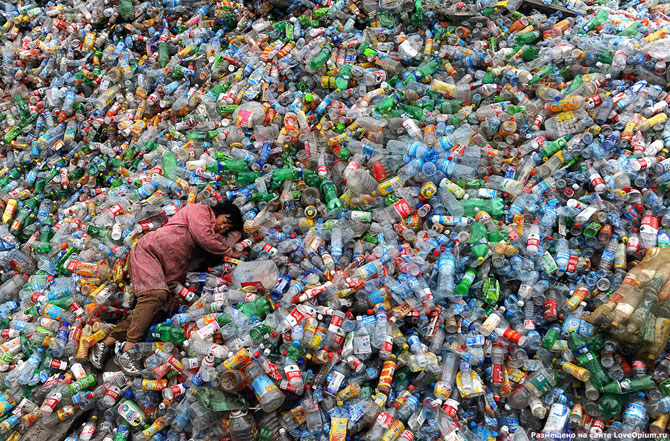 Денисенко Л.С. МОУ СОШ № 26 г.Комсомольск-на-Амуре
Вот такой уникальный мотоцикл, сделанный из старых запчастей от автомобилей и велосипедов, Бангкок
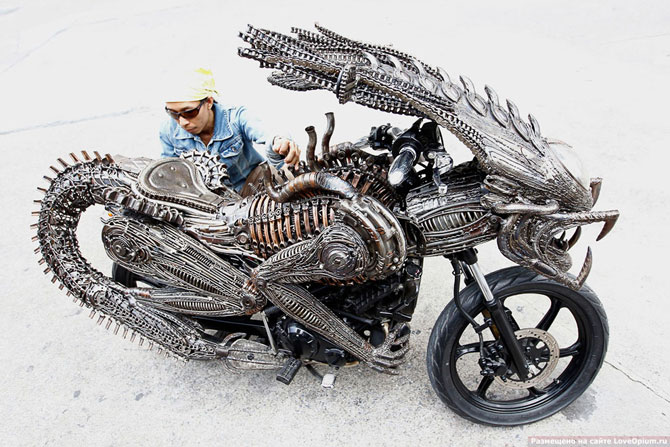 Денисенко Л.С. МОУ СОШ № 26 г.Комсомольск-на-Амуре
Интересное применение пластиковым бутылкам нашли в городе Рубе, Франция. Из них построили в парке вот такие шарообразные комнатки для свиданий.
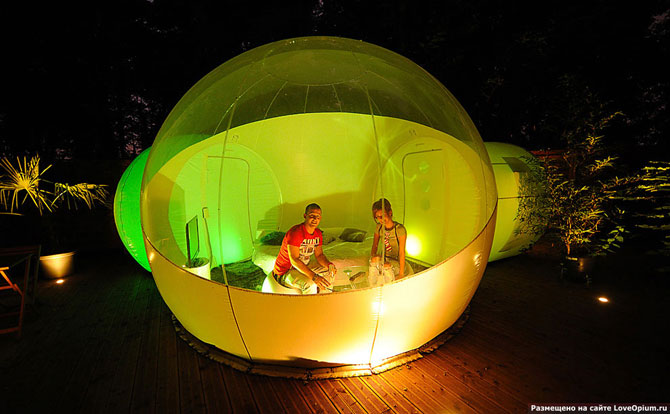 Денисенко Л.С. МОУ СОШ № 26 г.Комсомольск-на-Амуре
Не спешите выбрасывать старые клавиатуры. Из них можно сделать отличные наряды. Кали, Колумбия.
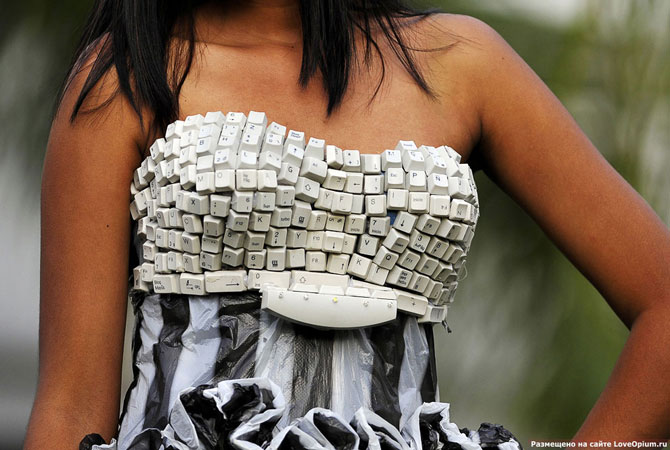 Денисенко Л.С. МОУ СОШ № 26 г.Комсомольск-на-Амуре
Из пленки от старых видеокассет можно сделать оригинальные дизайнерский сумки, Берлин.
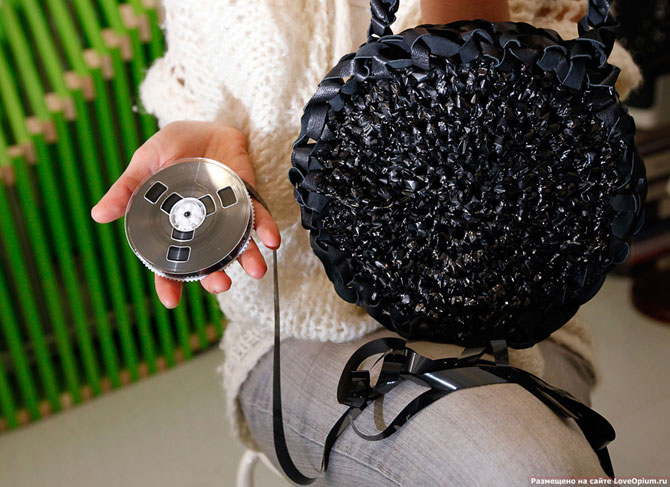 Денисенко Л.С. МОУ СОШ № 26 г.Комсомольск-на-Амуре
Тигр, сделанный из всего подряд. Он принимал участие в параде в китайский Новый год в Сиднее.
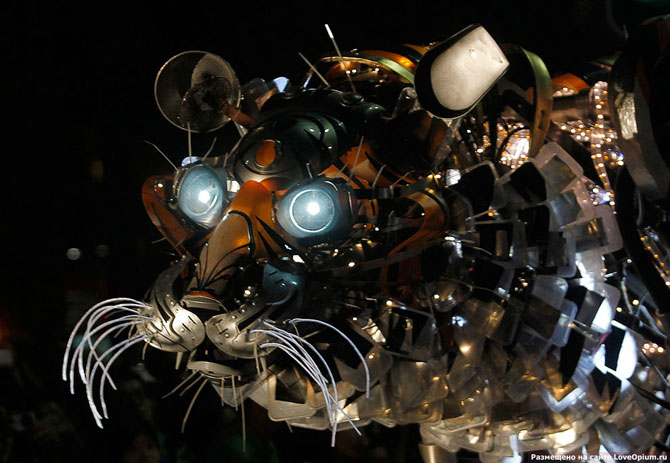 Денисенко Л.С. МОУ СОШ № 26 г.Комсомольск-на-Амуре
Моделью глобус, созданная дизайнером из пластиковых бутылок, Петах-Тиква, Тель-Авив.
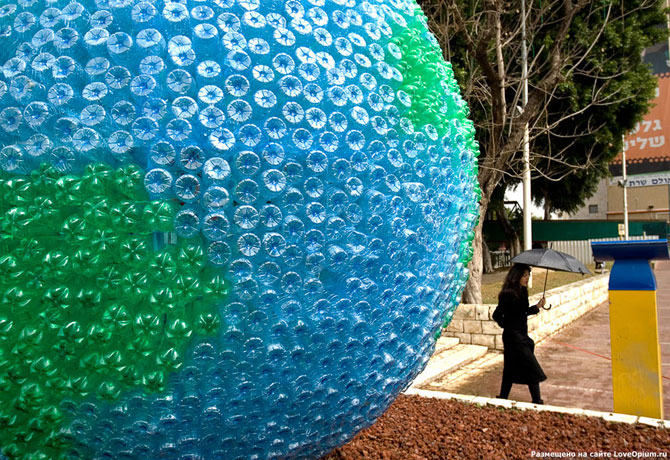 Денисенко Л.С. МОУ СОШ № 26 г.Комсомольск-на-Амуре
Еще из пластиковых бутылок можно делать топливо для автомобилей. Это рабочий завода по переработке пластиковых отходов, держит сосуд с мазутом, Гонконг.
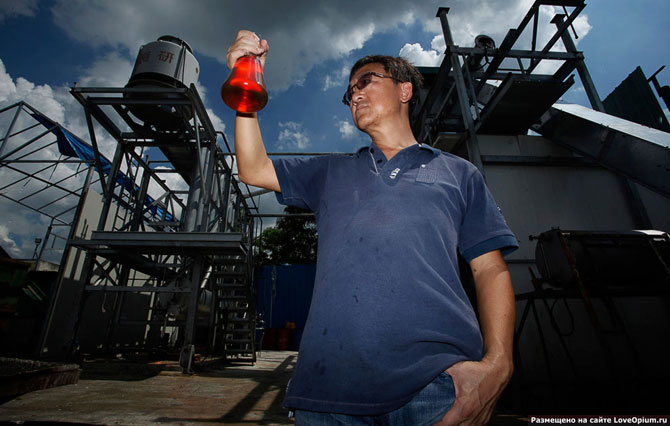 Специалисты одной российской компании из города Томск представили установку, которая способна из 1 килограмма измельченных пластиковых бутылок получить целых 900 граммов топлива.
Денисенко Л.С. МОУ СОШ № 26 г.Комсомольск-на-Амуре
Вы увидели новую жизнь старых вещей, от небольших и причудливых скульптур до переработки в промышленных масштабах.
Денисенко Л.С. МОУ СОШ № 26 г.Комсомольск-на-Амуре
источники
http://strady.org.ua/
Денисенко Л.С. МОУ СОШ № 26 г.Комсомольск-на-Амуре